Salahaddin University
Architecture  Department
The Architectural Design Concept
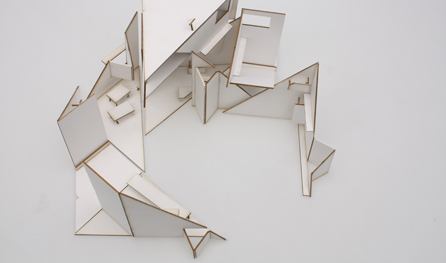 Prepared By:
	Ausama Magid Akrayi
2021
CONCEPT
FUNCTION:          
          SPACES
               AREA
                     RELATION
SITE: SHAPE
          TOPOGRAPHY
           ROADS
            VIEW
SITE
PROGRAMM
CLIMATE: 
         SUN
         WIND
         HUMIDITY
         TEMRETURE
USERS: 
          GENDER
           SOCIAL
           CULTURE
BUILDING
          HEIGHT 
          SHAPE
          COLOUR
EXTERIOR FORM
&INTERIOR SPACE
CLIENTS
          VISION
          BUDGET
          SCHEDULE
ELEMENTS
         TEXTURE
           COLOR
           SCALE 
           SIZE
            VOLUMES
             SHAPES
CONCEPT
      IDEA
          ANALOGY
                METAPHOR
PRINCIPLES
   VARIETY
           BALANCE   , SYMMETRY  , ASYMMETRY
              PROPORTION,   UNITY,    RHYTHM
SOLUT ION
          SKETCHES
           DRAWINGS
            DETAILS
2